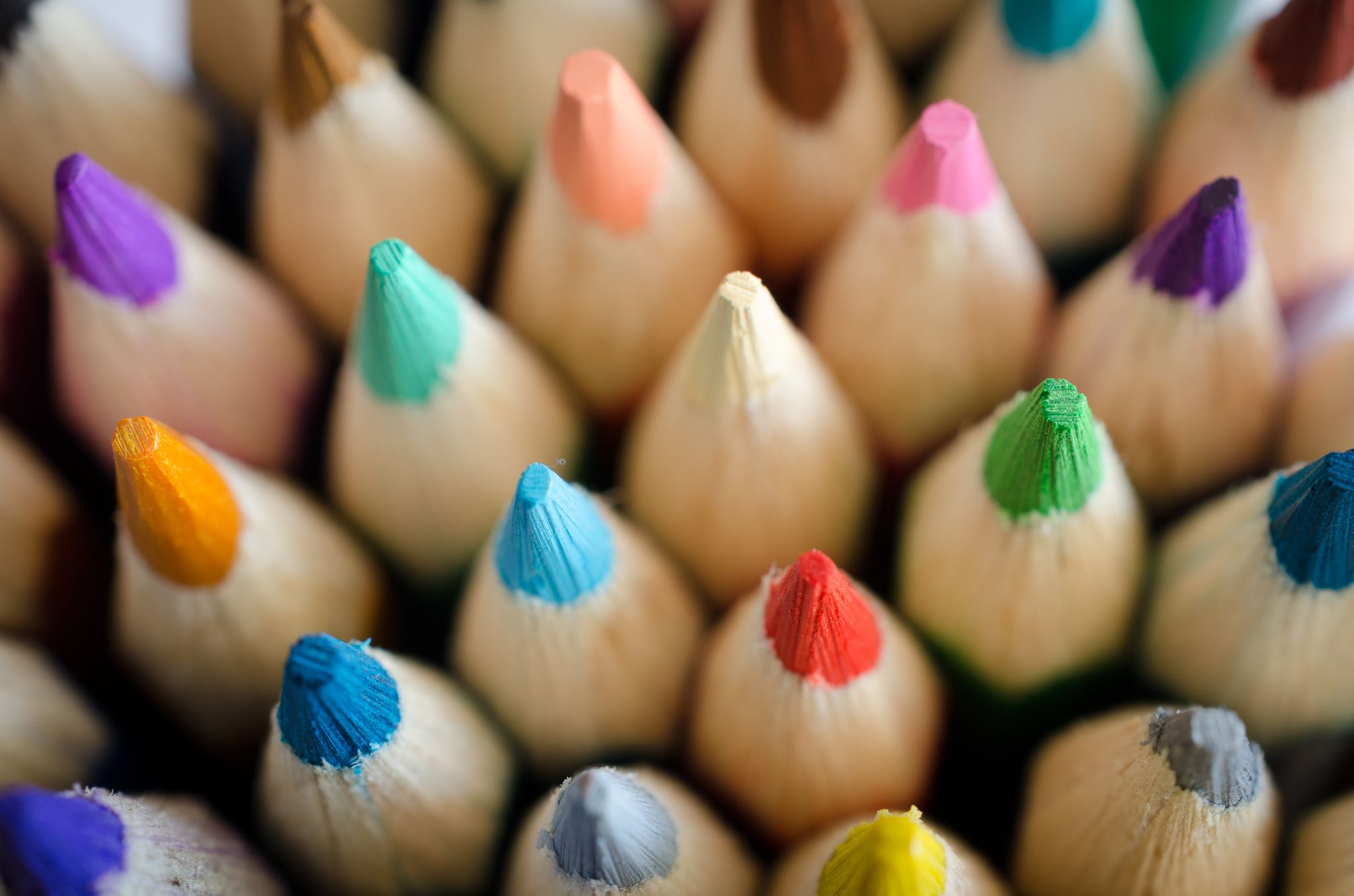 Biesbroek’s Class 1/2
Friday, June 19, 2020
Table of contents
Morning message
Hello Kiddos,
Happy Friday! Last day of the school year! Today, we will look for words that end in ‘ft’ in our reading, we test out our comprehension of How I Became a Pirate, and do a data management review in Math. I am going to miss being your teacher, online or in person! 
Happy Learning,
Mrs. Biesbroek
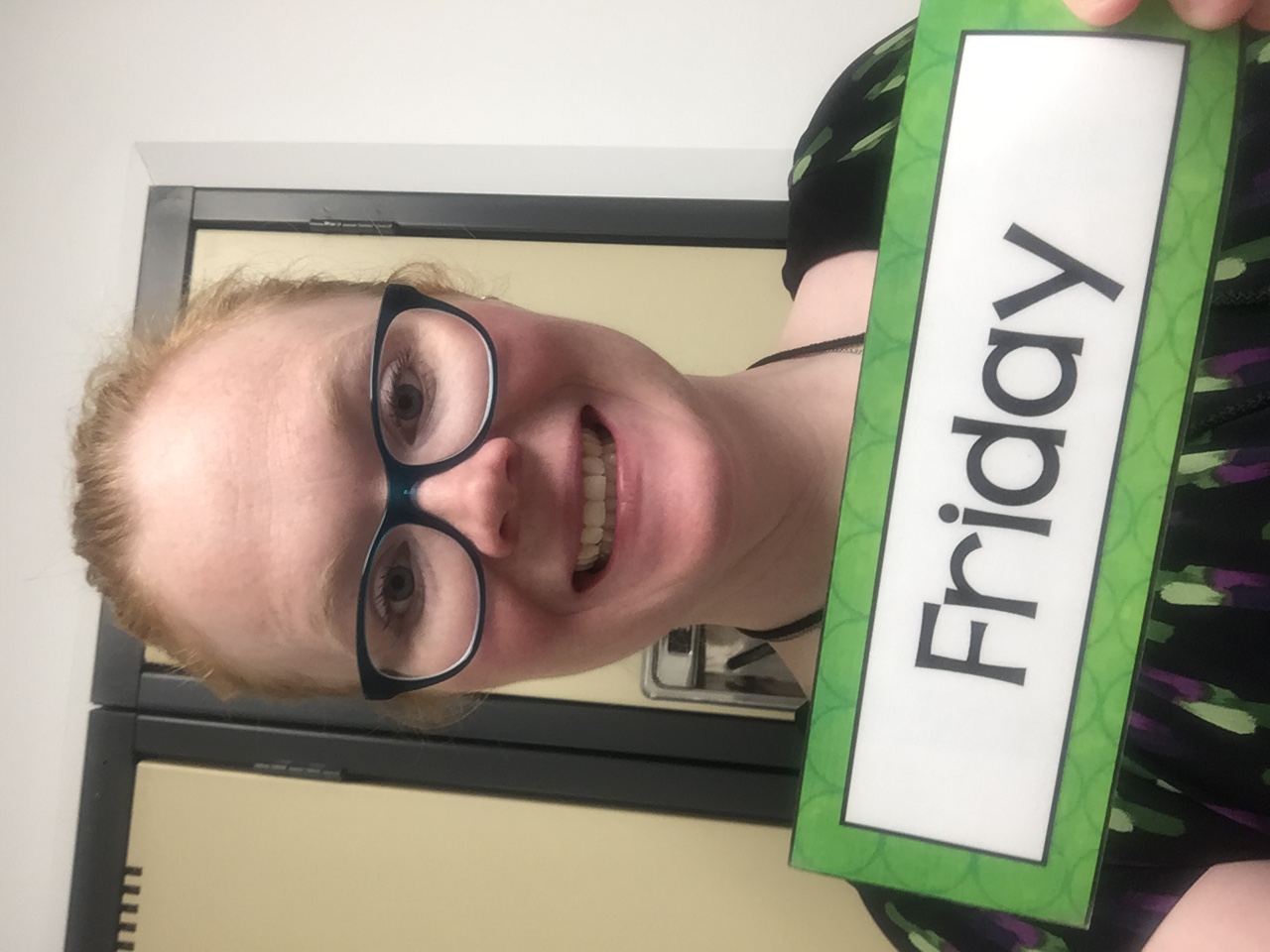 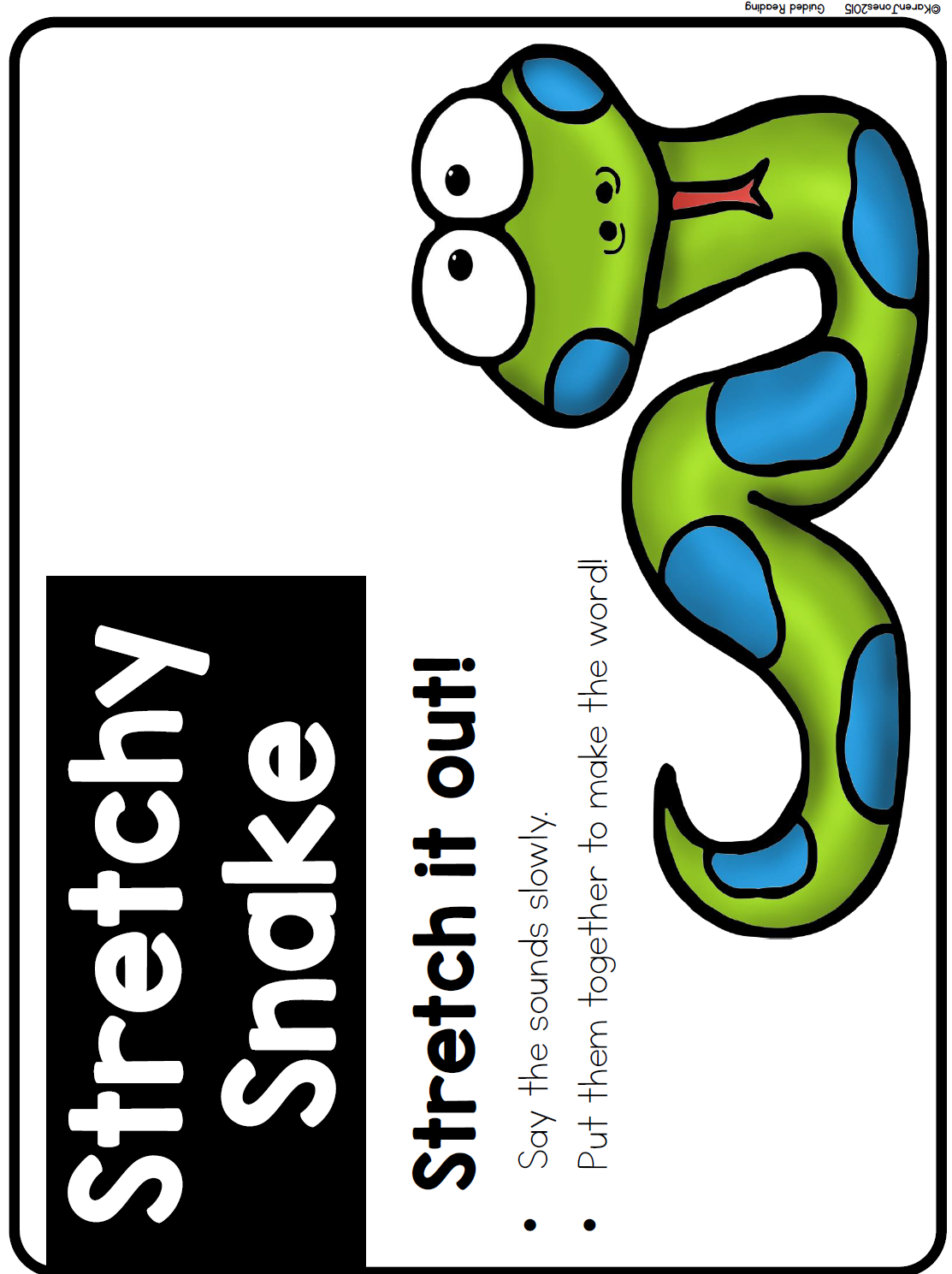 Reading
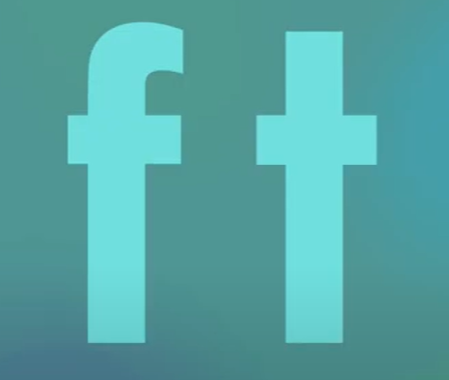 Step 1
Click and watch the video.
Step 2
Read a book from home or on RAZ kids.
Find any words that end in ‘ft' in your book. Remember if you get to a tricky word – stretch out each sounds using ‘Stretchy Snake’.
Step 3
Share the words you found with a parent or share it with Mrs. Biesbroek in an email.
I can apply a variety of strategies to help solve words.
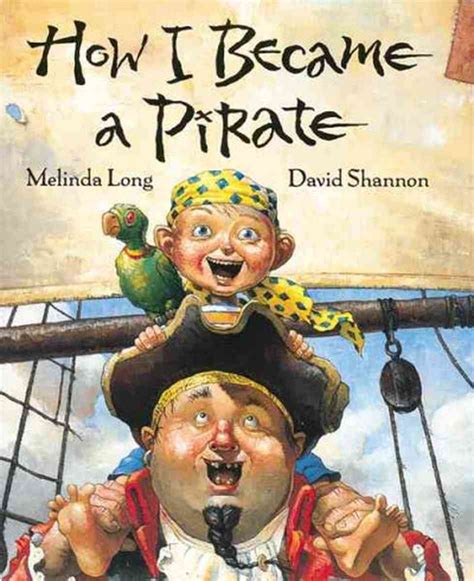 Writing
Step 1
Click the video to listen to Mrs. Biesbroek read How I Became a Pirate. 
Step 2
Read and answer the questions from the comprehension test to see how well you remember the story.
Step 3
Click this video and see the answers to the comprehension test. How did you do?
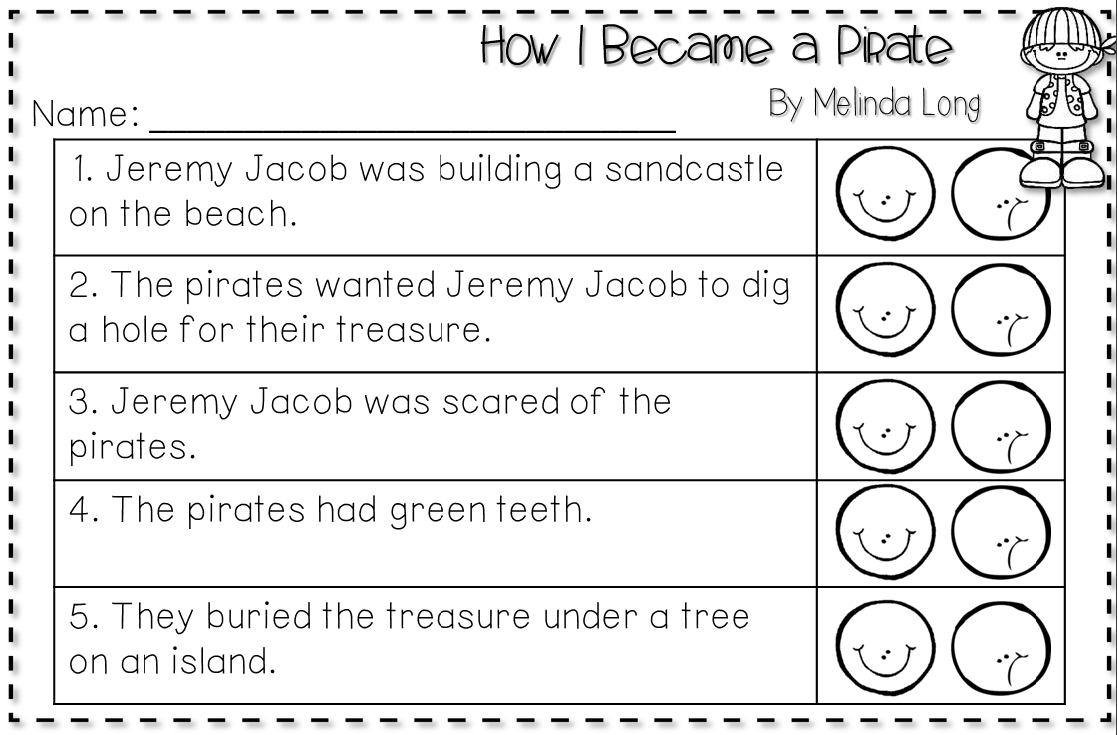 I can check for capital letters, punctuation and errors in spelling.
Math
Step 1
Click the video to review data management.
Step 2
Sort the bugs into a graph.
Solve the problems using the graph.
Step 3
Use the information to solve the problems.
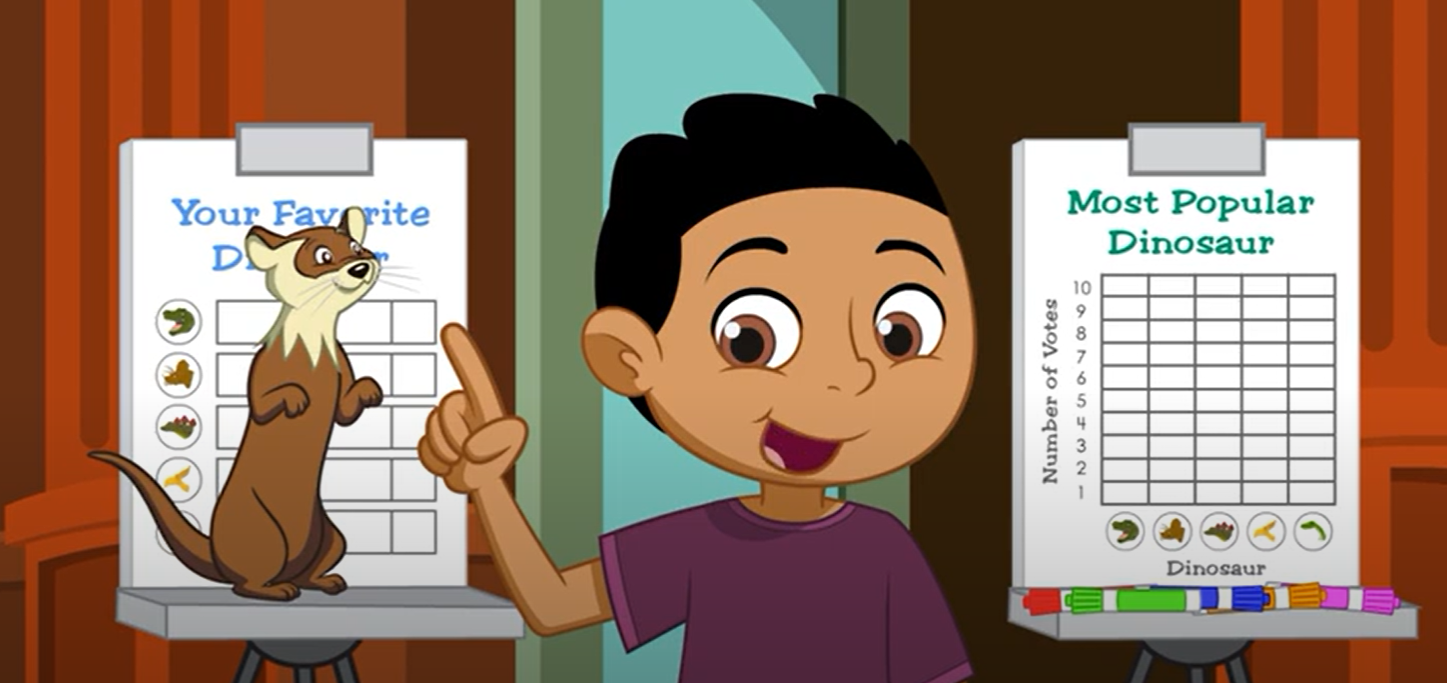 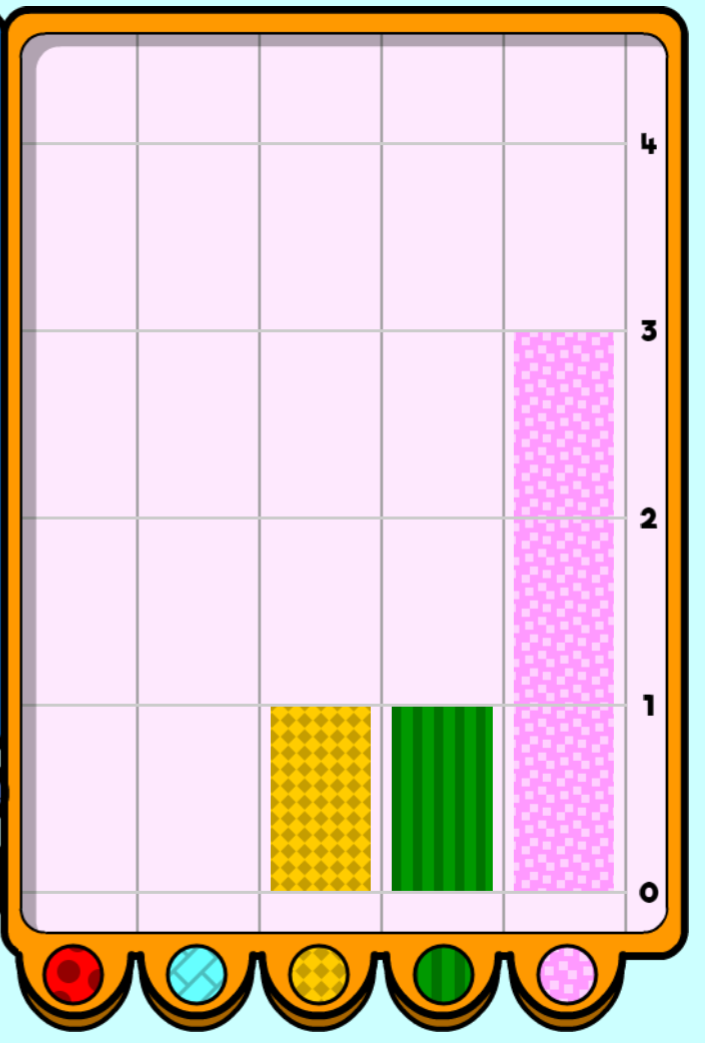 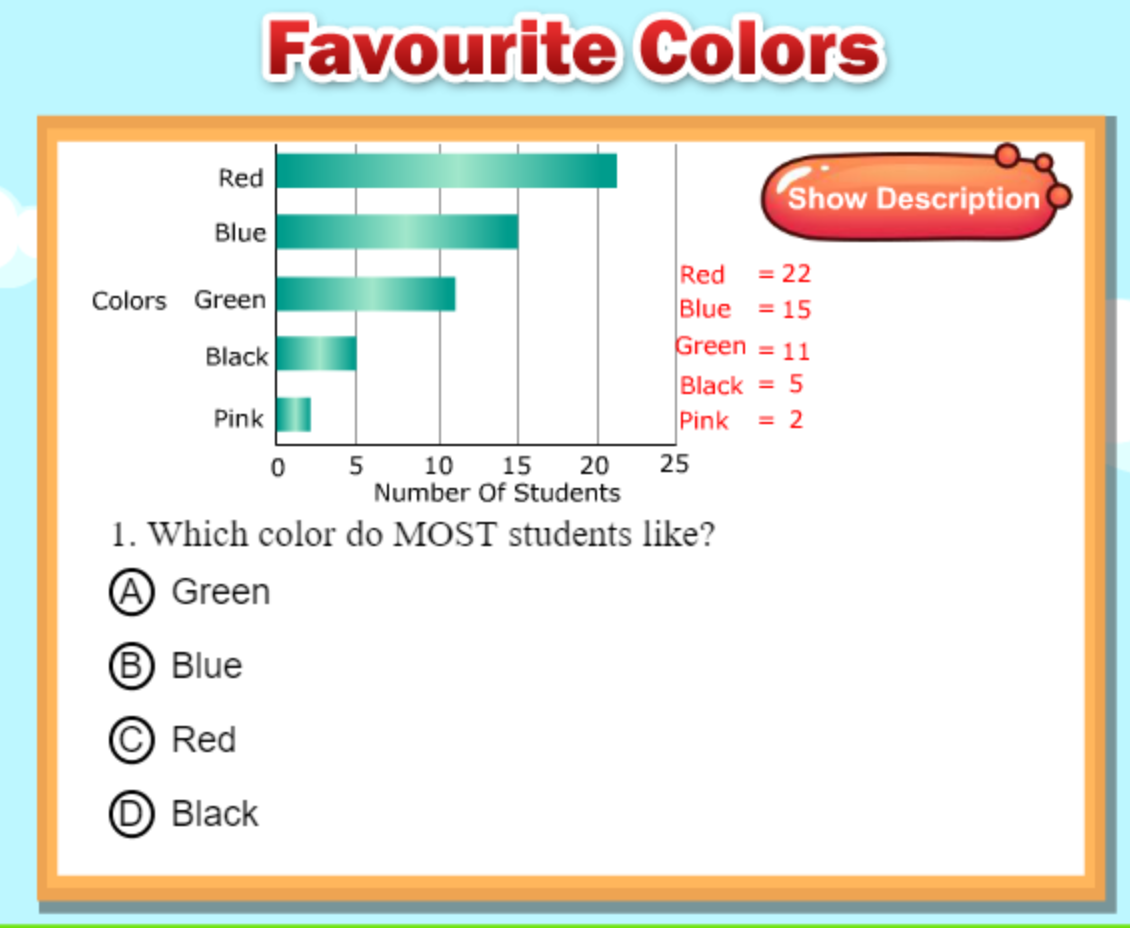 I can interpret data to solve problems.
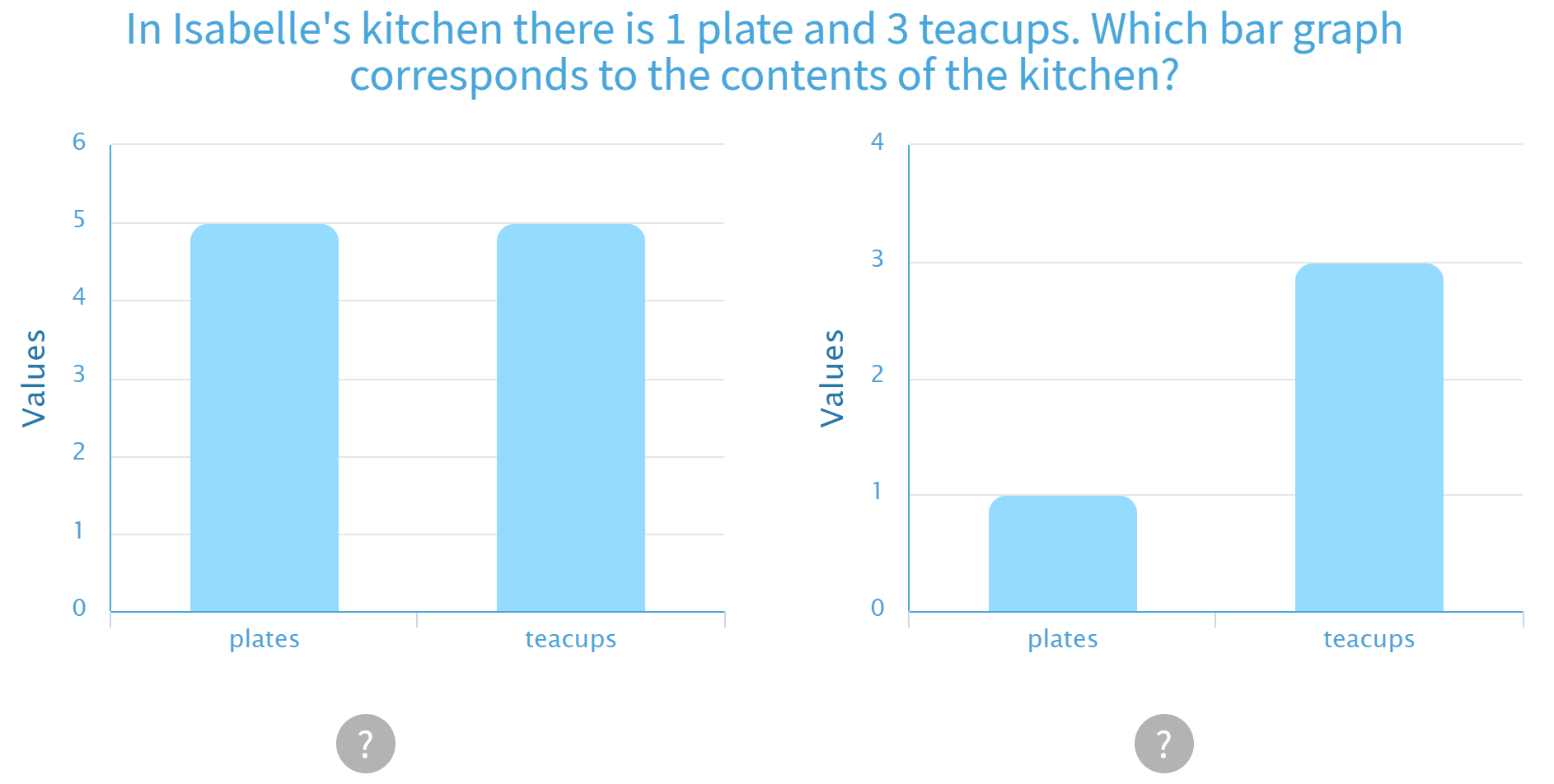 DAILY PHYSICAL ACTIVITY
Choose one (or more) activities for your DPA.
GoNoodle
Fresh Start Fitness
Maximo
Calming Down
Mrs. McIntyre DPA
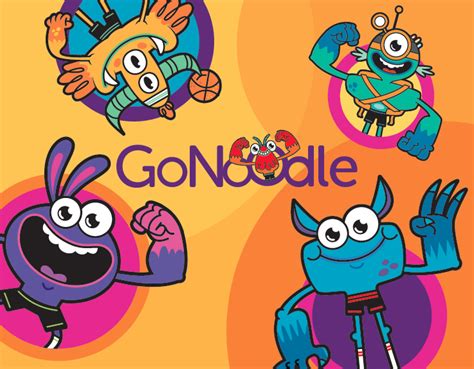 Thank you So much
I just wanted to say thank you to all of you for working so hard for the past weeks with this online learning. 
I have missed seeing your faces and giving high fives, but I am super proud to have been your teacher this year.
Have a great summer and be good for your families!